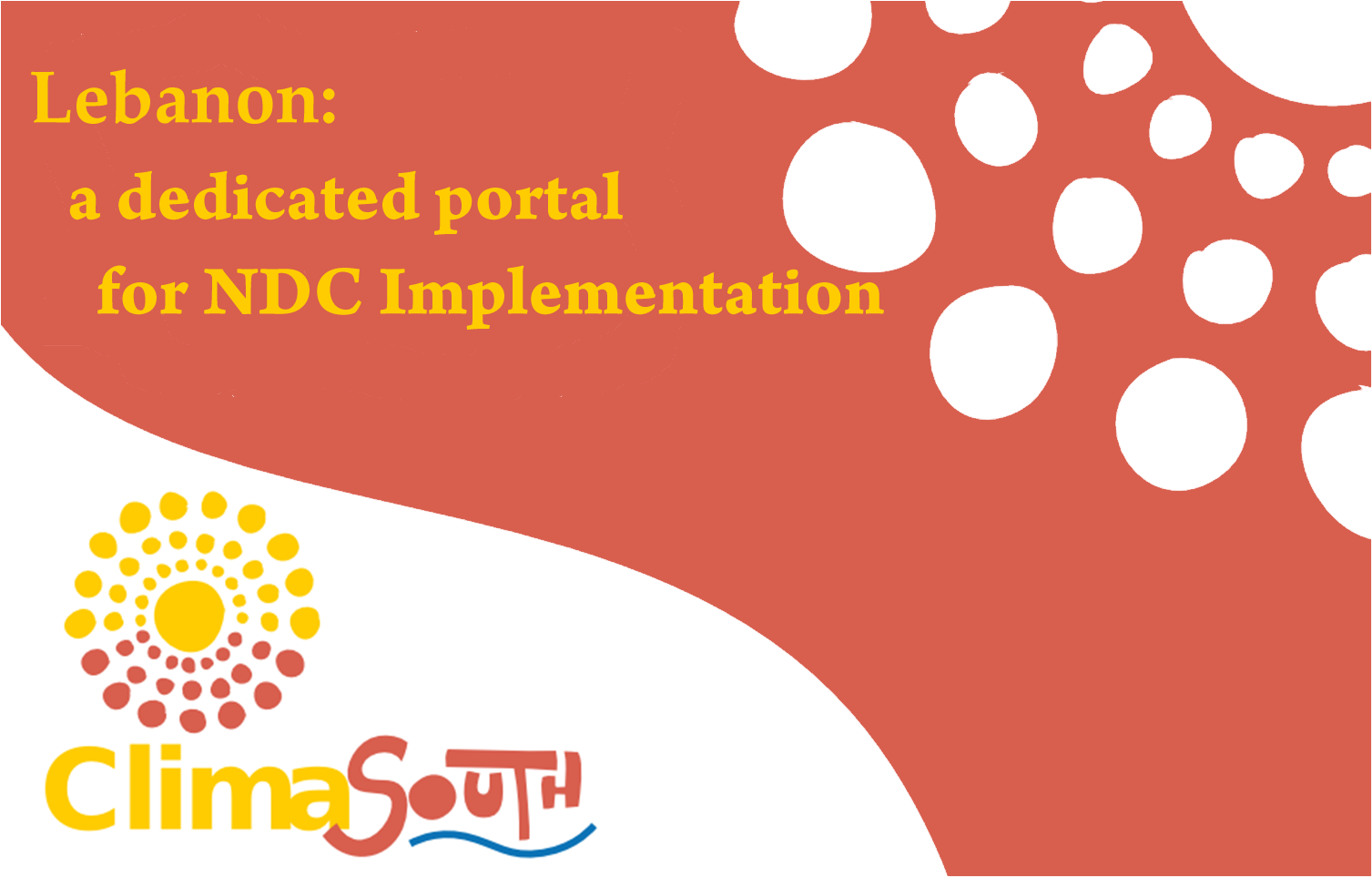 Beirut 18-20 September 2017


Dario Berardi
dberardi@dev4u.it
Funded by the European Union
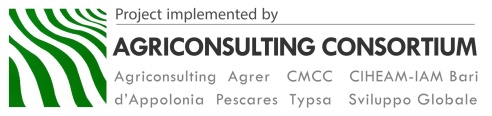 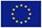 OBJECTIVES
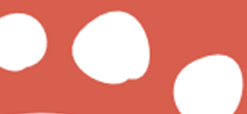 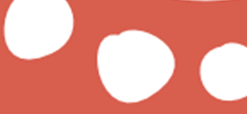 Facilitate sharing and access to information   on Policies, Measures, Actors, Finance   related to Lebanon’s actions against climate   change
Facilitate Reporting to UNFCCC of Lebanese   NDC implementation progress
Funded by the European Union
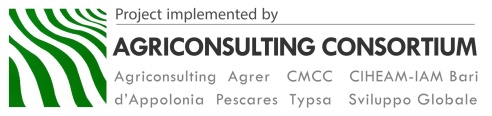 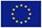 STRATEGY
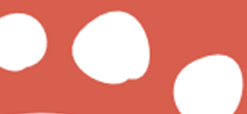 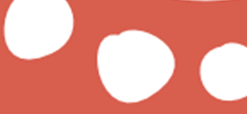 Implementation of an Internet   Portal dedicated to Ministries   and National Entities involved in   the NDC exercise
Funded by the European Union
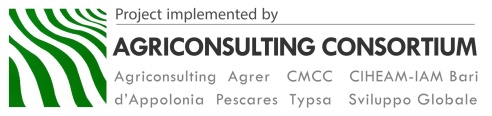 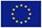 CHALLENGES
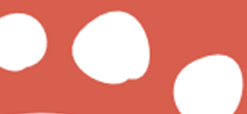 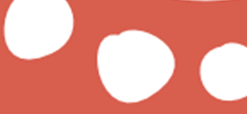 to create a comprehensive and user-friendly   tool, ensuring ownership of the data and quality   of the information, that is flexible enough to   adapt to evolving situations
No previous well-established experiences
Multi-sectoral dimension and the willingness   of each sector to get involved
Funded by the European Union
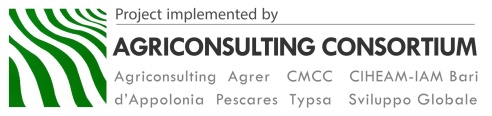 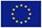 MISCA
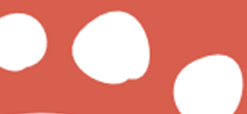 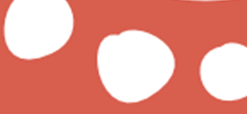 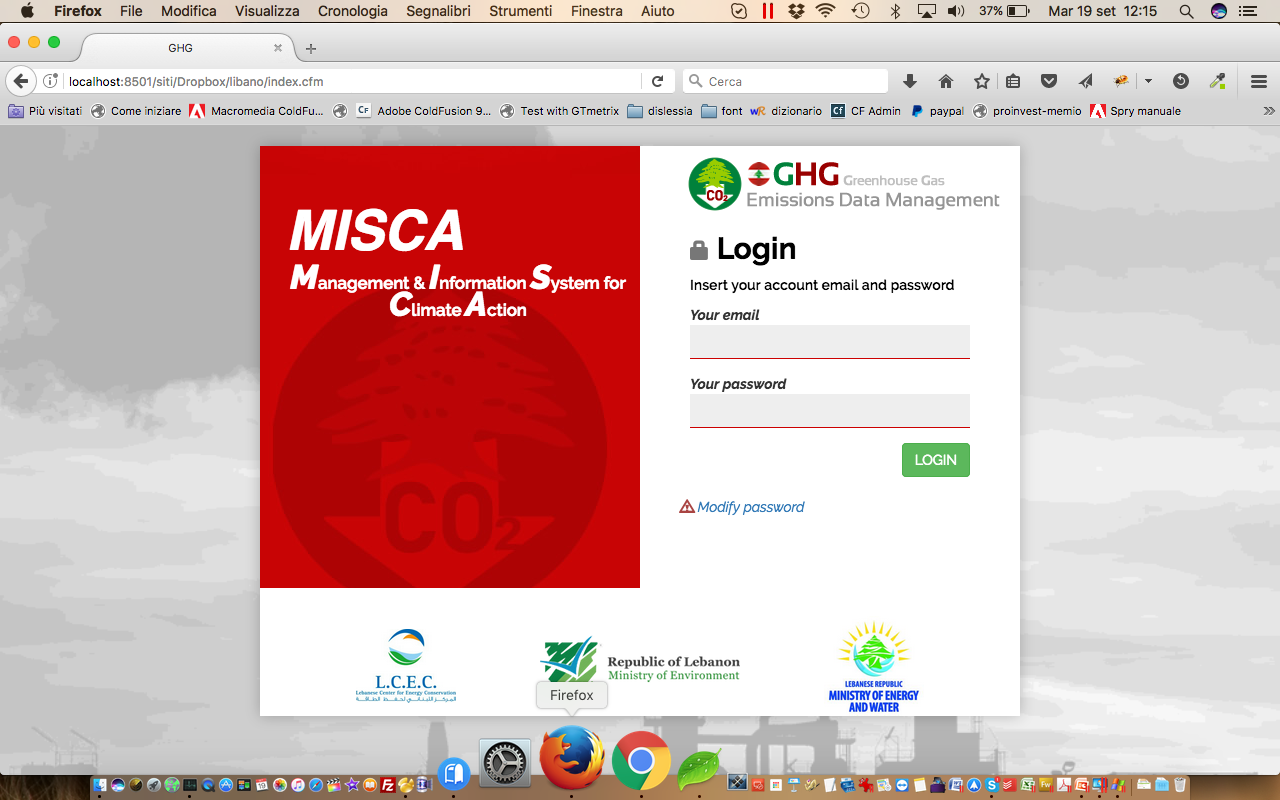 Management  Information System for Climate Action

(MISCA)
Funded by the European Union
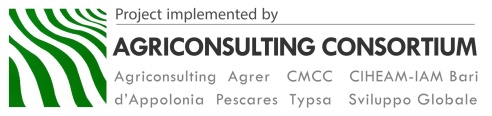 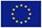 MAIN FEATURES
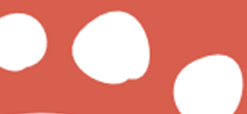 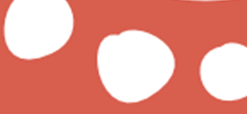 Work-flow management
Data Quality enforcement by means of role   separation:
Data is entered  
 Data is verified  
 Data is released
Management of sensitive data (included in   the calculation but not shown in the output)
Funded by the European Union
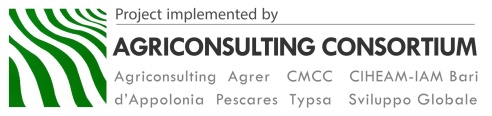 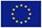 MAIN FEATURES
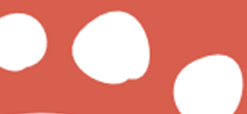 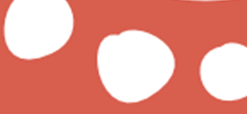 Automatic calculation of CO2 produced   both following Reference and Sector   Approaches.
Management of Mitigation Measures
Automatic calculation of CO2  avoided
Exporting in excel
Funded by the European Union
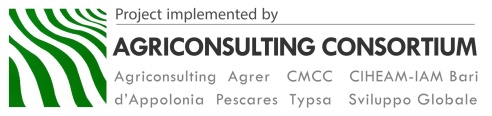 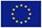 MAIN FEATURES
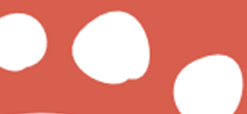 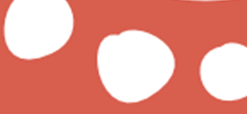 Reference repository
Open architecture (database driven): it   allows easy customization and portability
Funded by the European Union
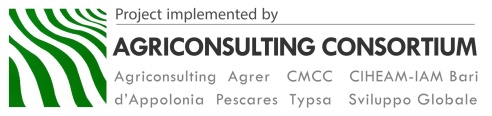 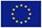 SCREEN-SHOTS – DATA ENTRY
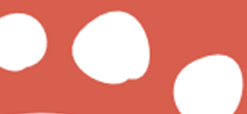 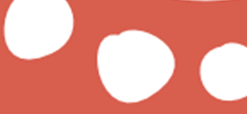 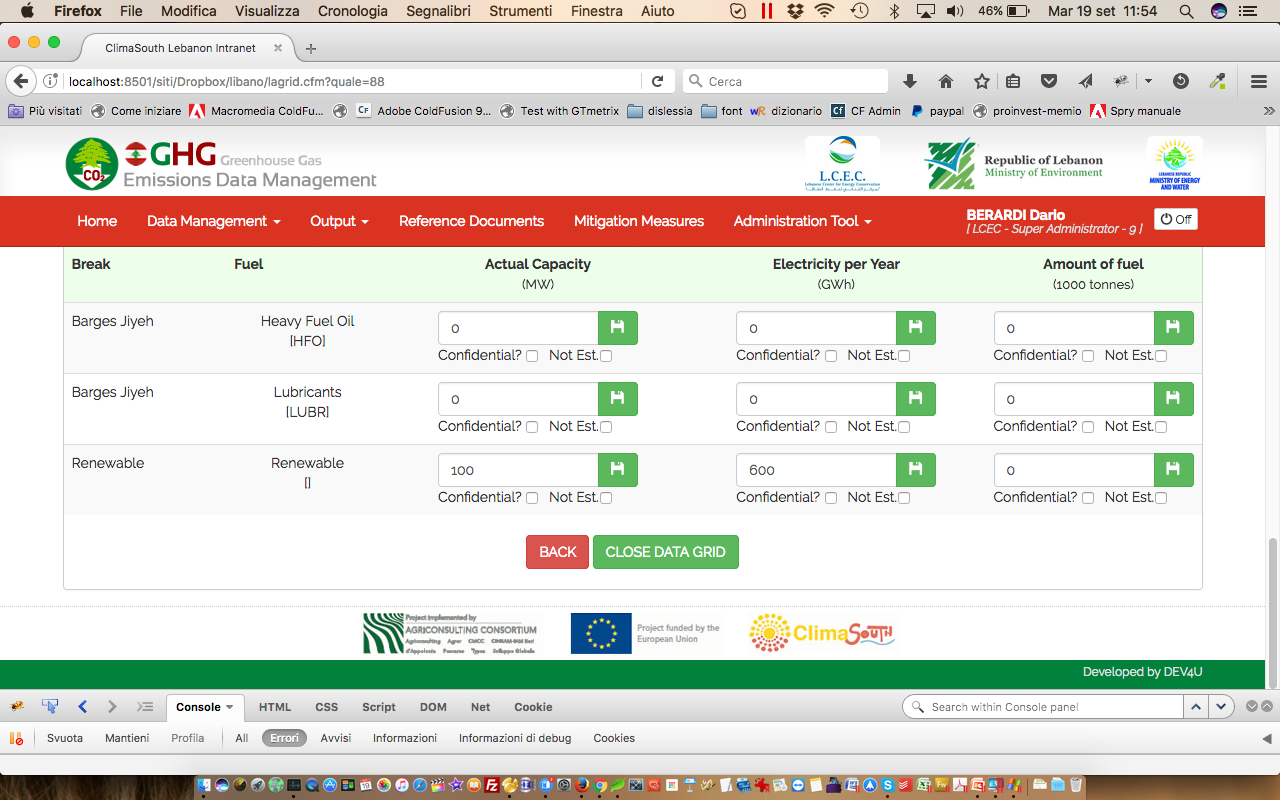 Funded by the European Union
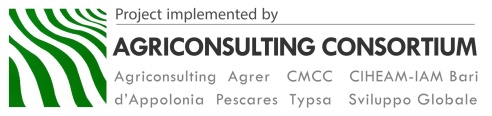 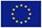 SCREEN-SHOTS – DATA ENTRY
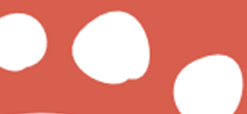 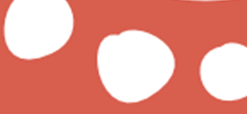 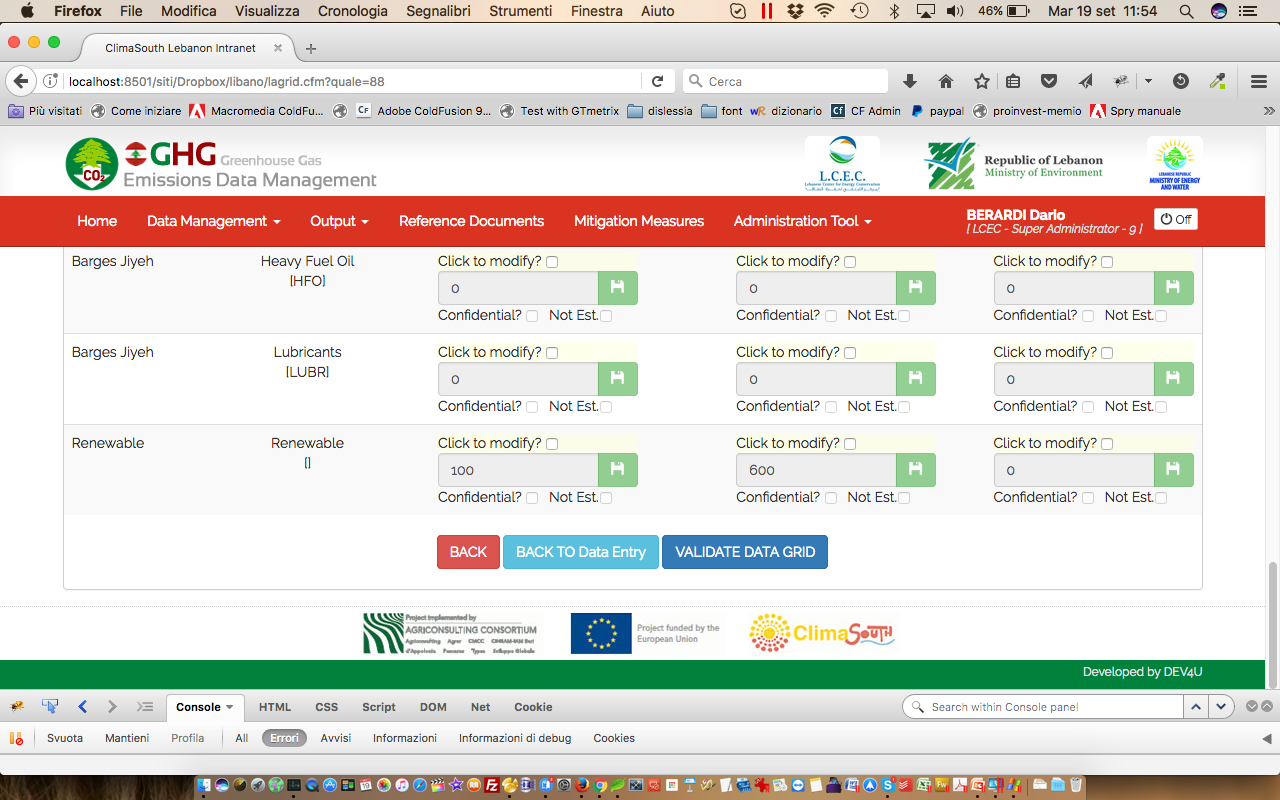 Funded by the European Union
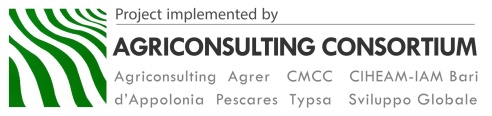 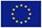 SCREEN-SHOTS – DATA ENTRY
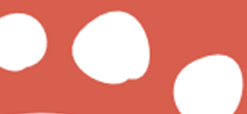 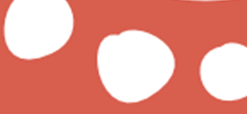 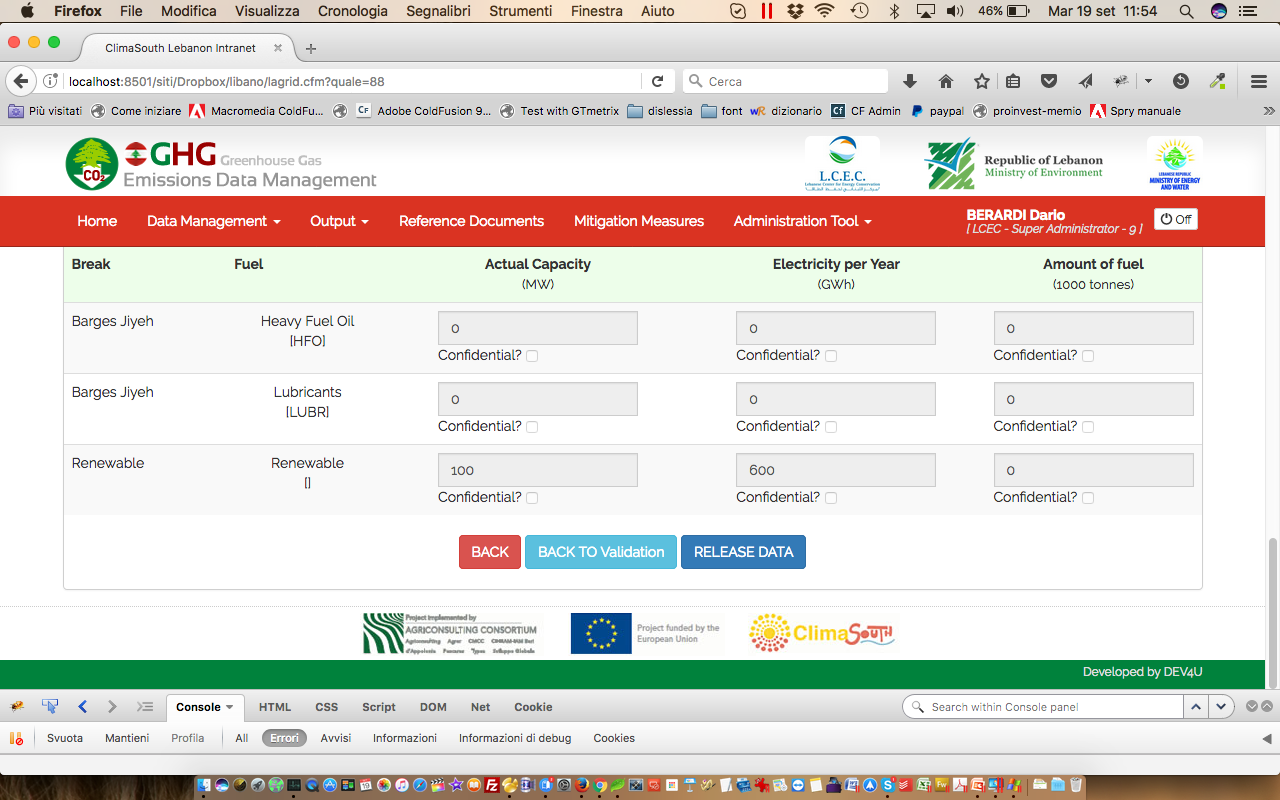 Funded by the European Union
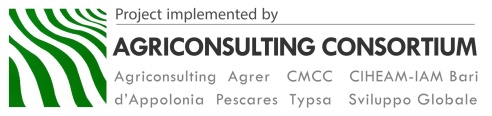 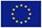 SCREEN-SHOTS – DATA ENTRY
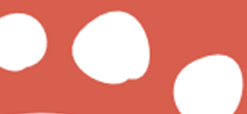 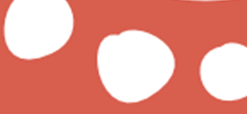 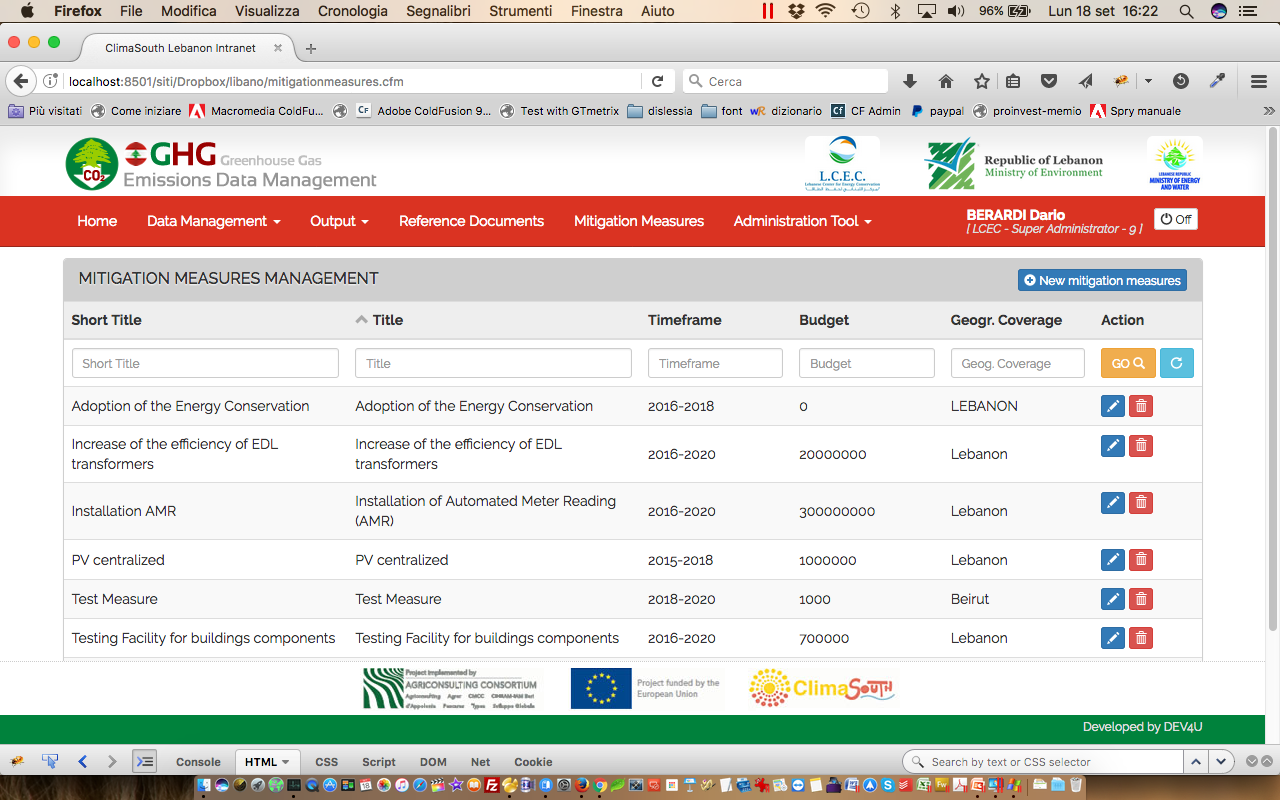 Funded by the European Union
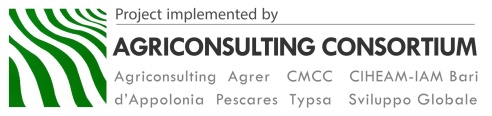 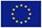 SCREEN-SHOTS – OUTPUT
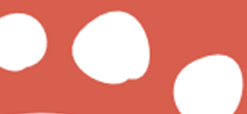 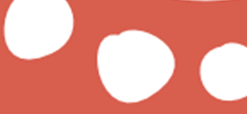 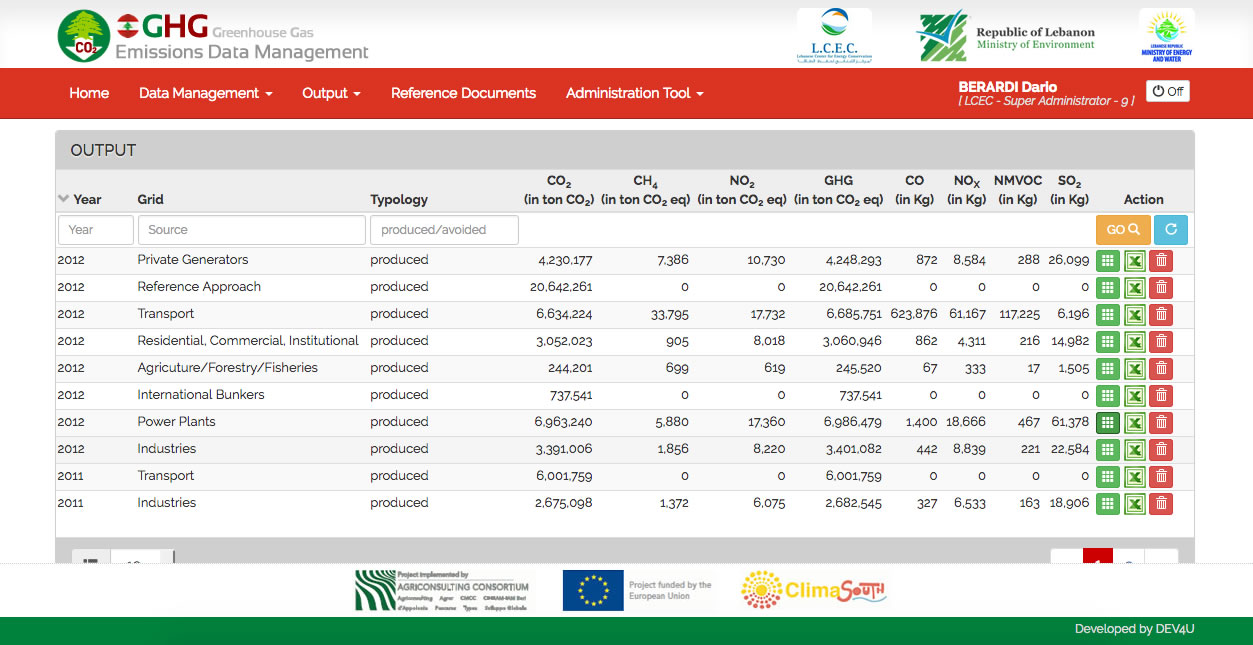 Funded by the European Union
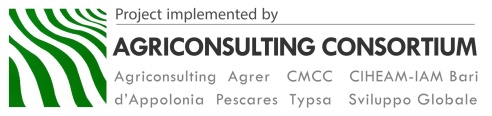 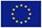 SCREEN-SHOTS – OUTPUT
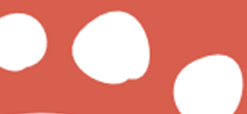 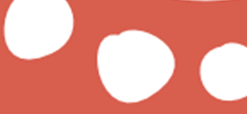 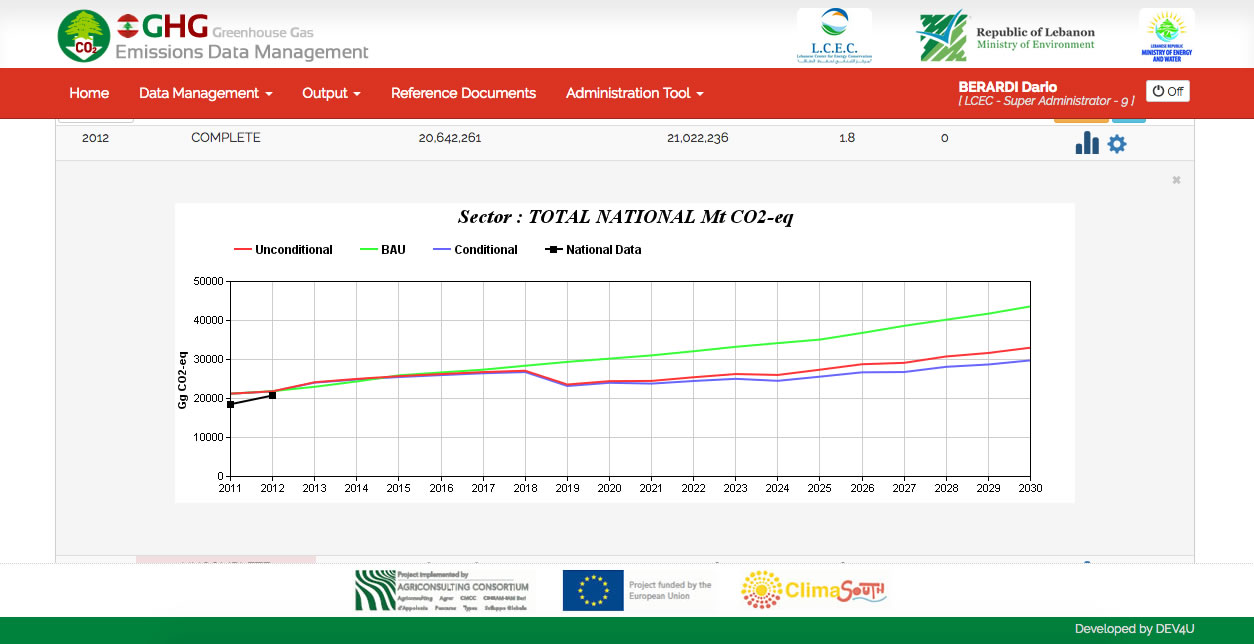 Funded by the European Union
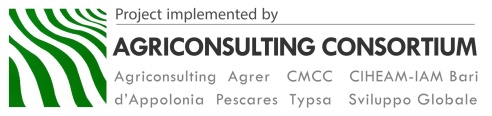 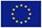 SCREEN-SHOTS – OUTPUT
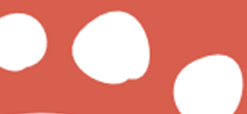 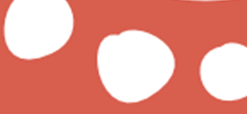 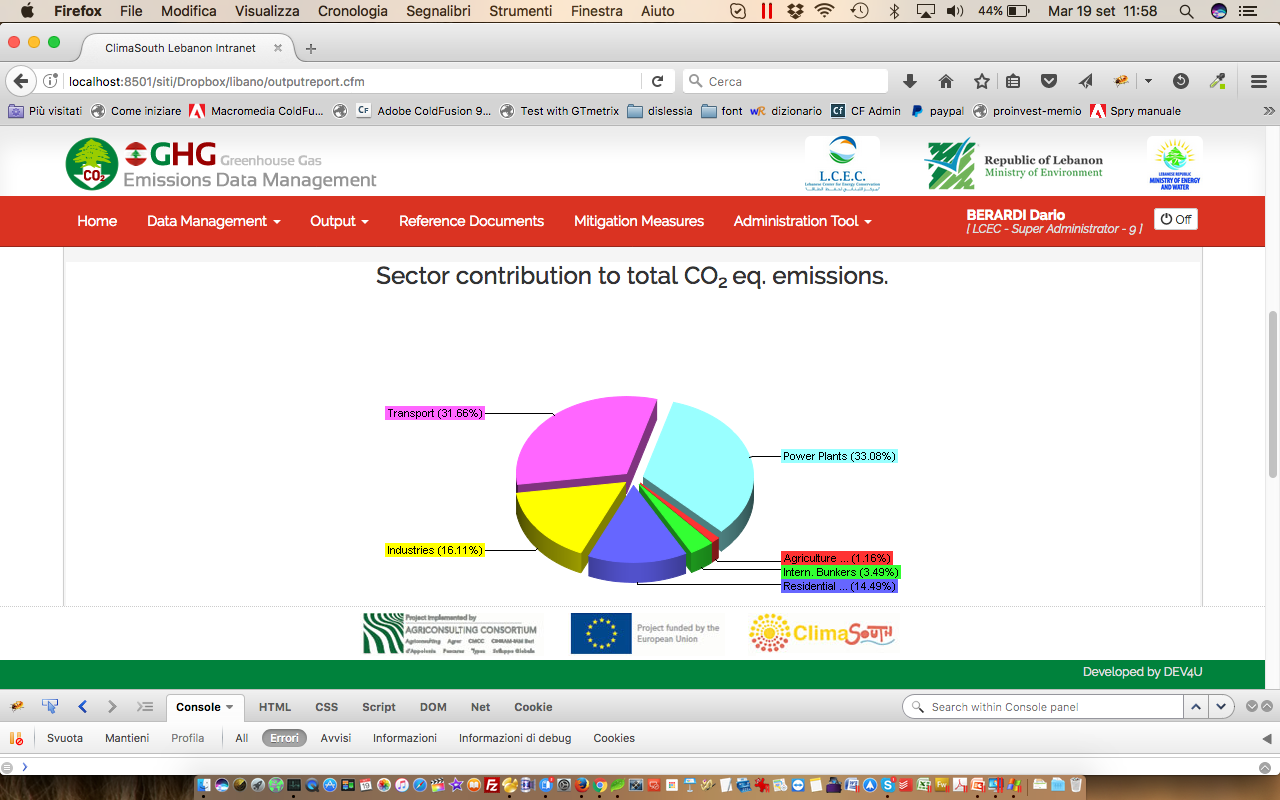 Funded by the European Union
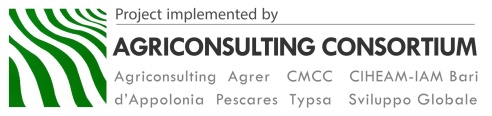 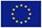 WHERE WE ARE?
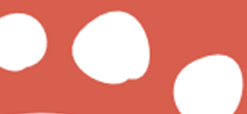 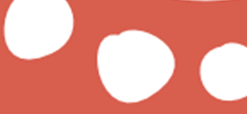 The System is up-and-running
 Connection between MOE, MoEW    and LCEC is well established
 Training, final testing and fine-tune   are going-on
Funded by the European Union
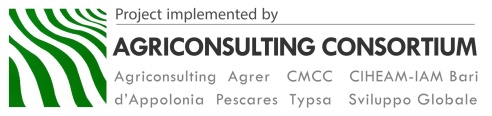 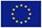 WHERE WE ARE?
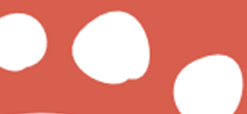 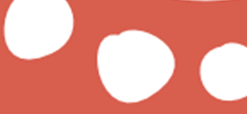 Thank you!
Funded by the European Union
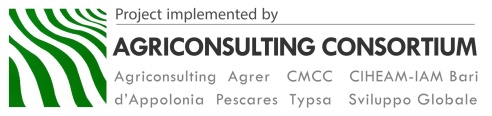 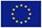